J/y update
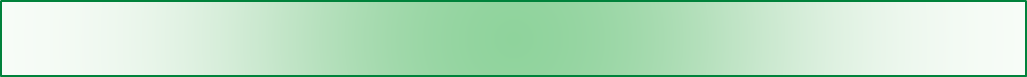 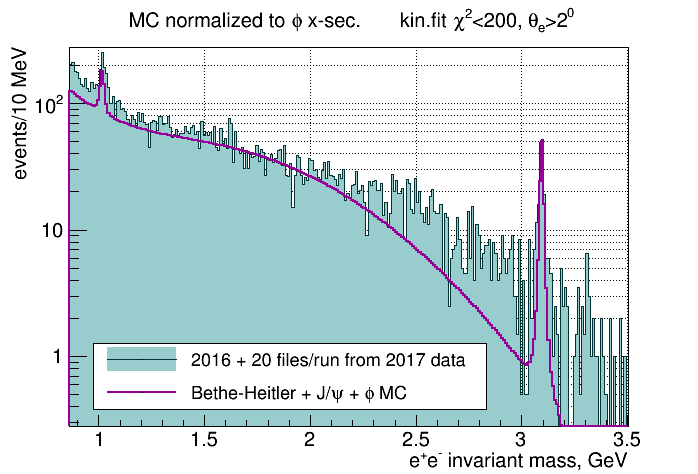 Using full 2016 statistics and 20 files per run from 2017 
2017 data about 20% of data set presented here
10% (high intensity runs) – not well calibrated (S.Dobbs) 
Require kin.fit converges with c2<200,  and qe > 20
Using 2016 flux, corrected for the different endpoint for 2017 data
Absolute flux not used, instead normalization to f x-section
1
2016 + 20 files per run from 2017 data
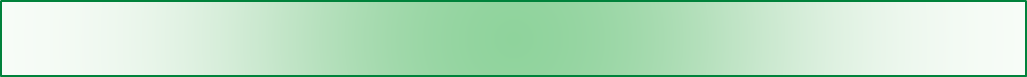 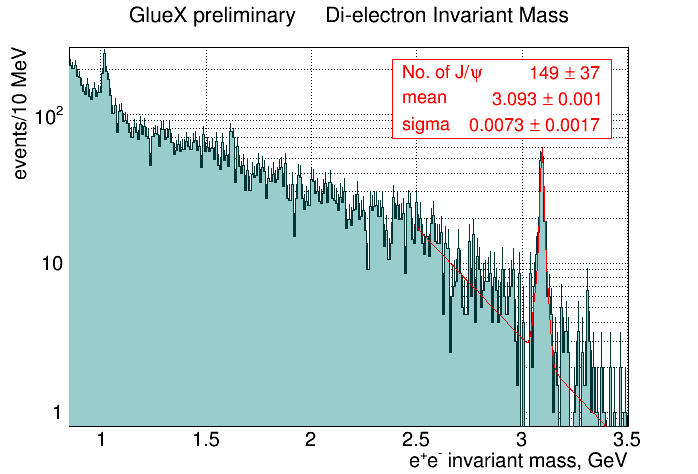 Combined statistics allowed for mass peak fitting in bins of energy and t
Require kin.fit converges and qe > 20
2
J/y mass fits in bins of energy
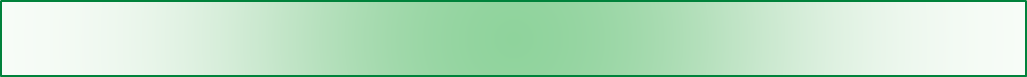 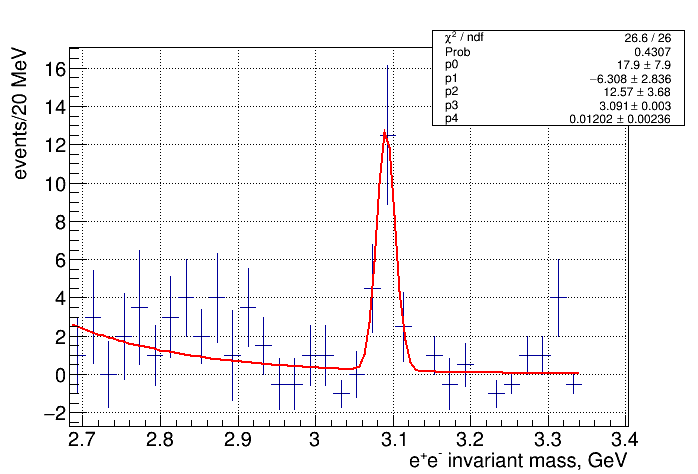 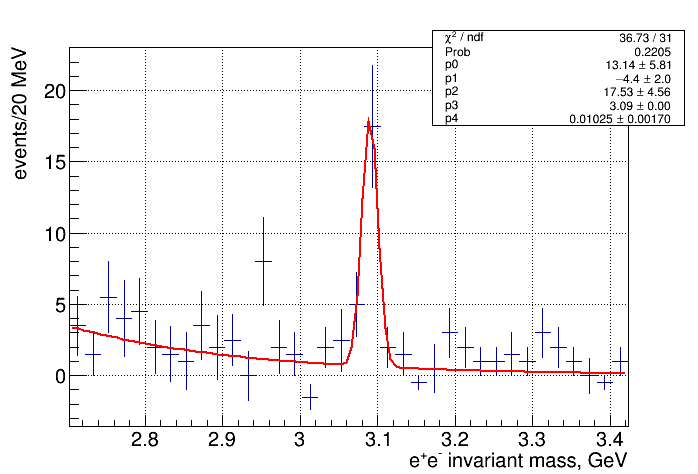 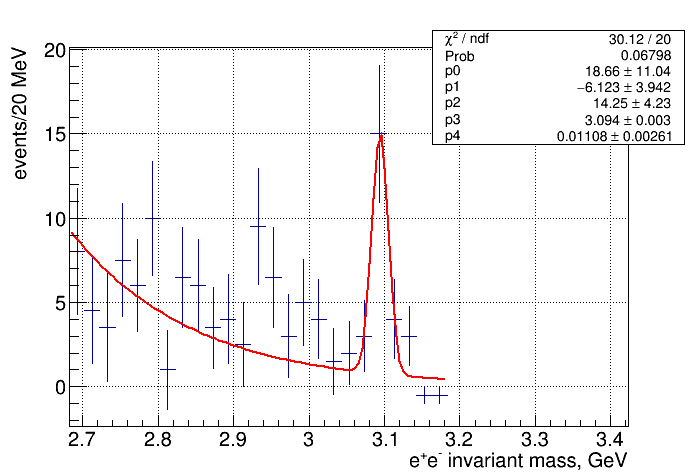 8.96 – 9.72 GeV
9.72 – 10.48 GeV
8.2 – 8.96 GeV
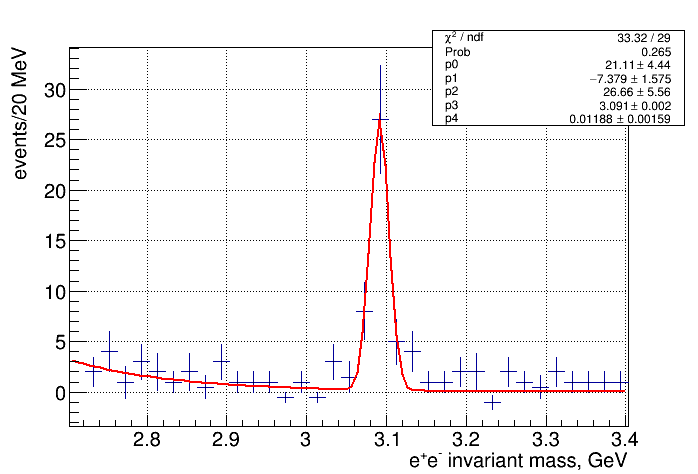 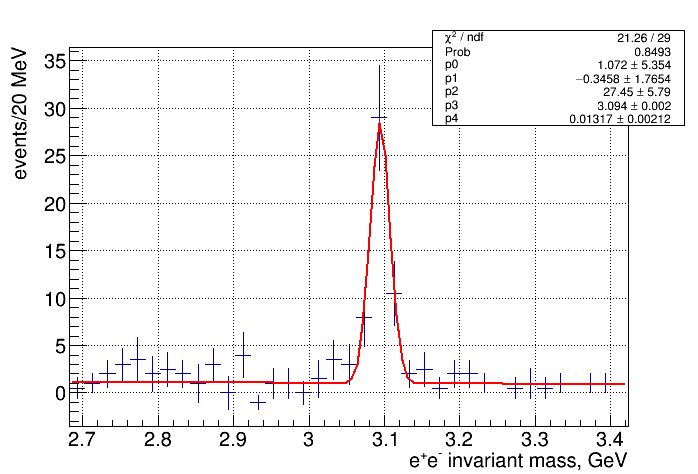 11.24 – 12 GeV
10.48 – 11.24 GeV
3
f mass fits in bins of energy
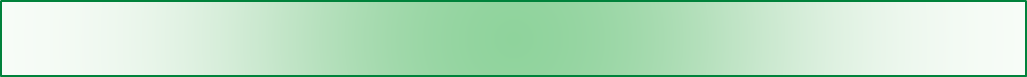 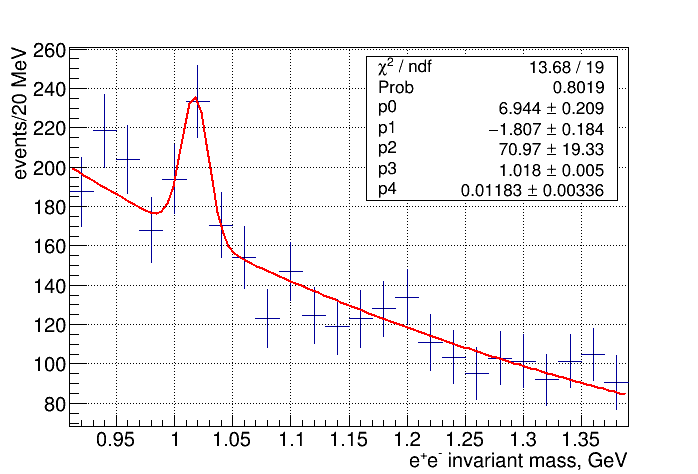 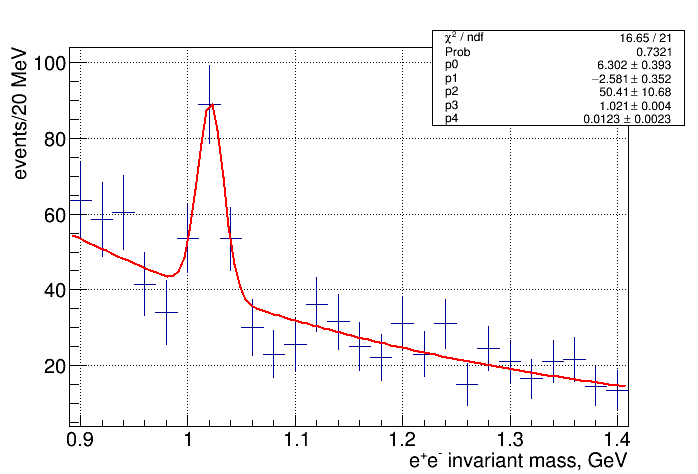 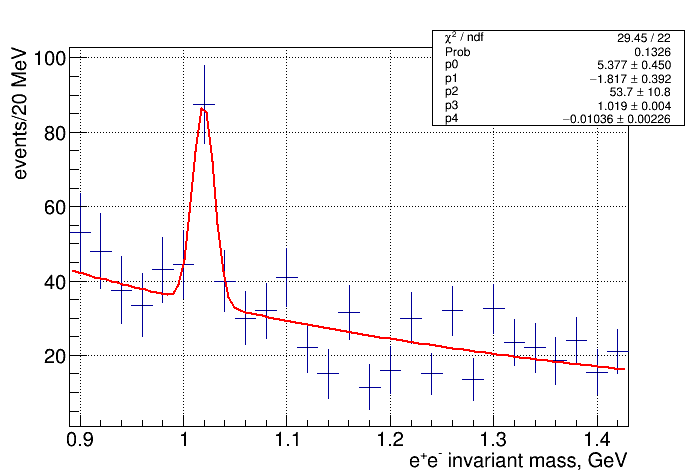 8.96 – 9.72 GeV
9.72 – 10.48 GeV
8.2 – 8.96 GeV
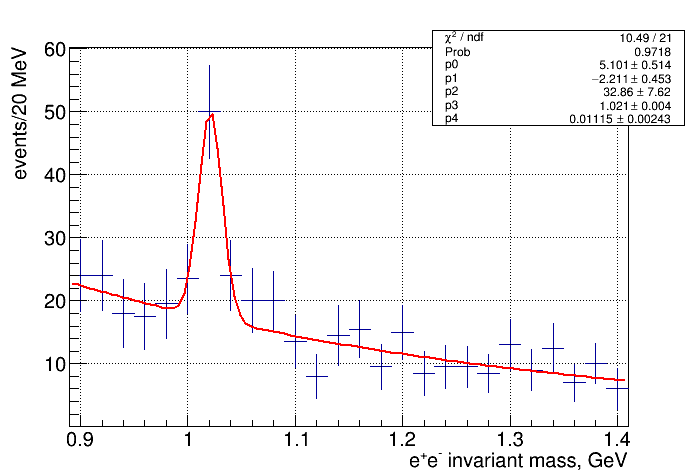 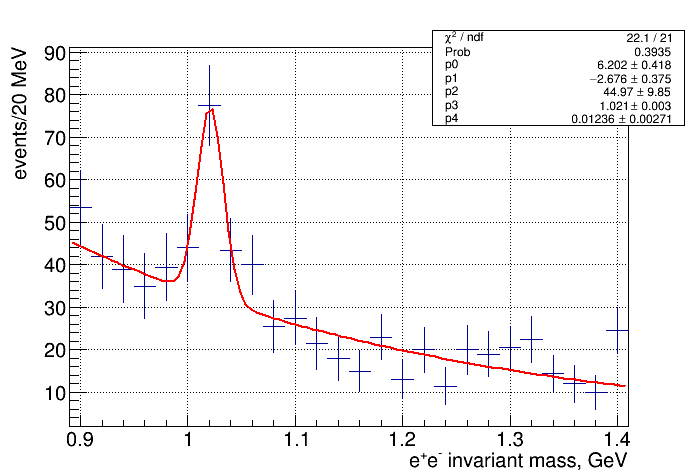 11.24 – 12 GeV
10.48 – 11.24 GeV
4
f x-sec. vs  beam energy
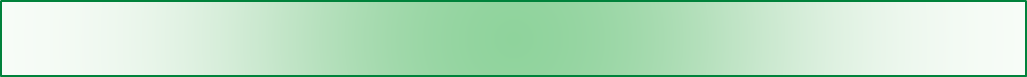 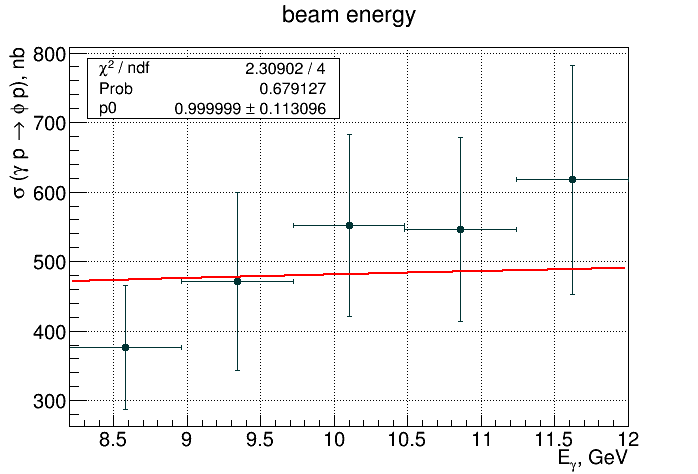 GlueX data normalized to world data fit (red line)  - gives estimate of the luminosity, that is used for the x-section calculation
5
Reconstructing p, e+, e- momenta from angles (2016 data)
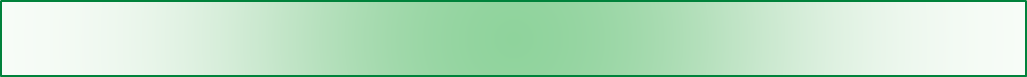 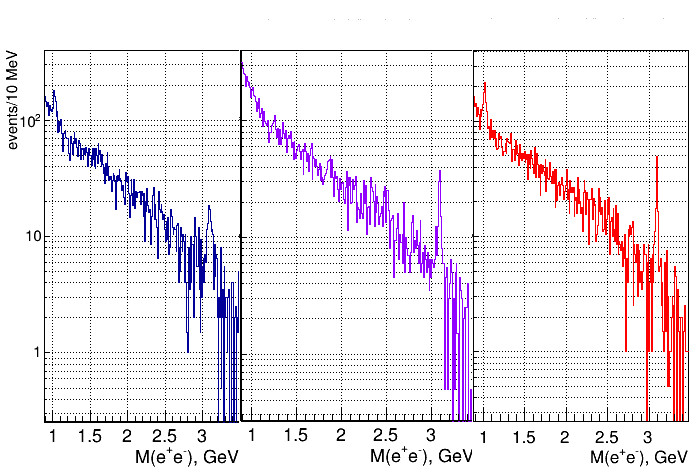 gp -> pX missing mass
angles only
kinematic fit
6
Reconstructing p, e+, e- momenta from angles
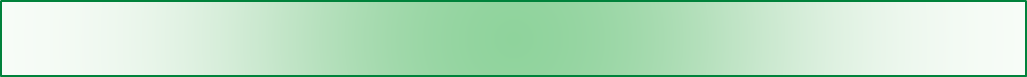 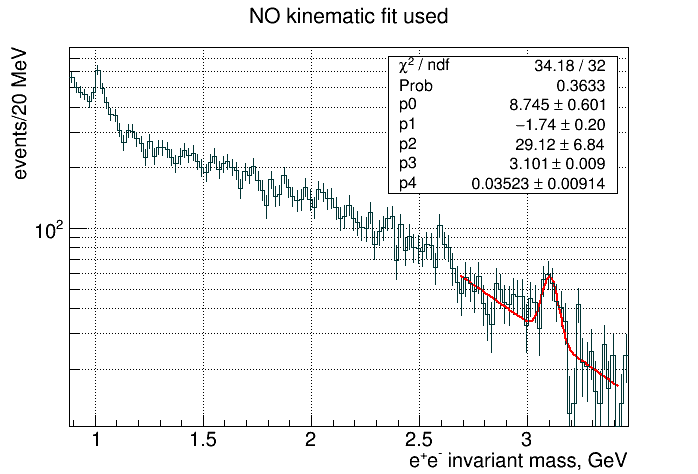 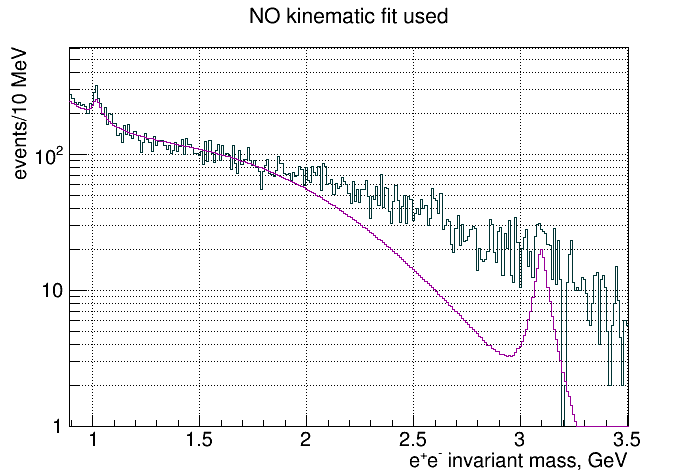 Momenta calculated from angles
Require energy conservation to +/- 200 MeV and Dr(vertex) < 4 cm
7
J/y analysis in bins of t
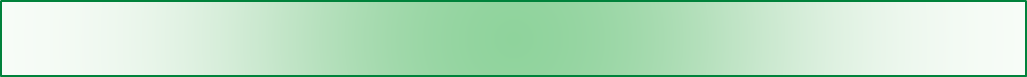 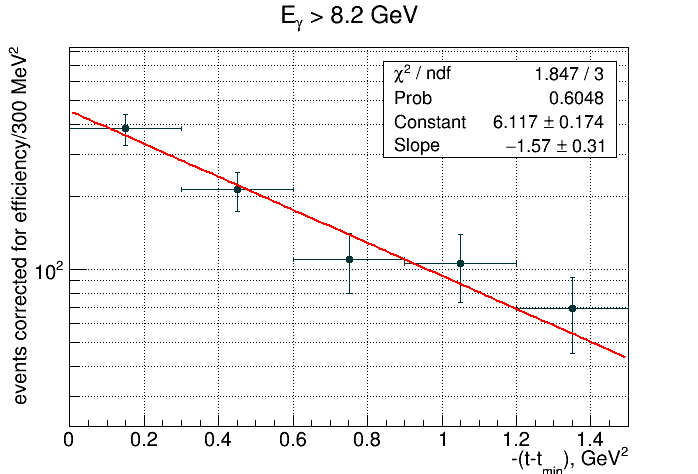 t-slope of Cornell data 1.25 +/- 0.2 GeV-2   at Eg = 11 GeV

GlueX result (total): 1.57 +/- 0.31 GeV-2

GlueX result for Eg > 9.7 GeV: 1.73 +/- 0.30 GeV-2
8
J/y x-sec. vs beam energy
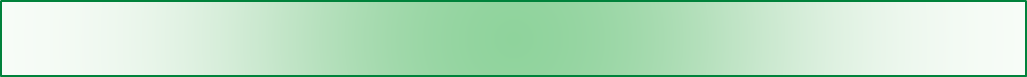 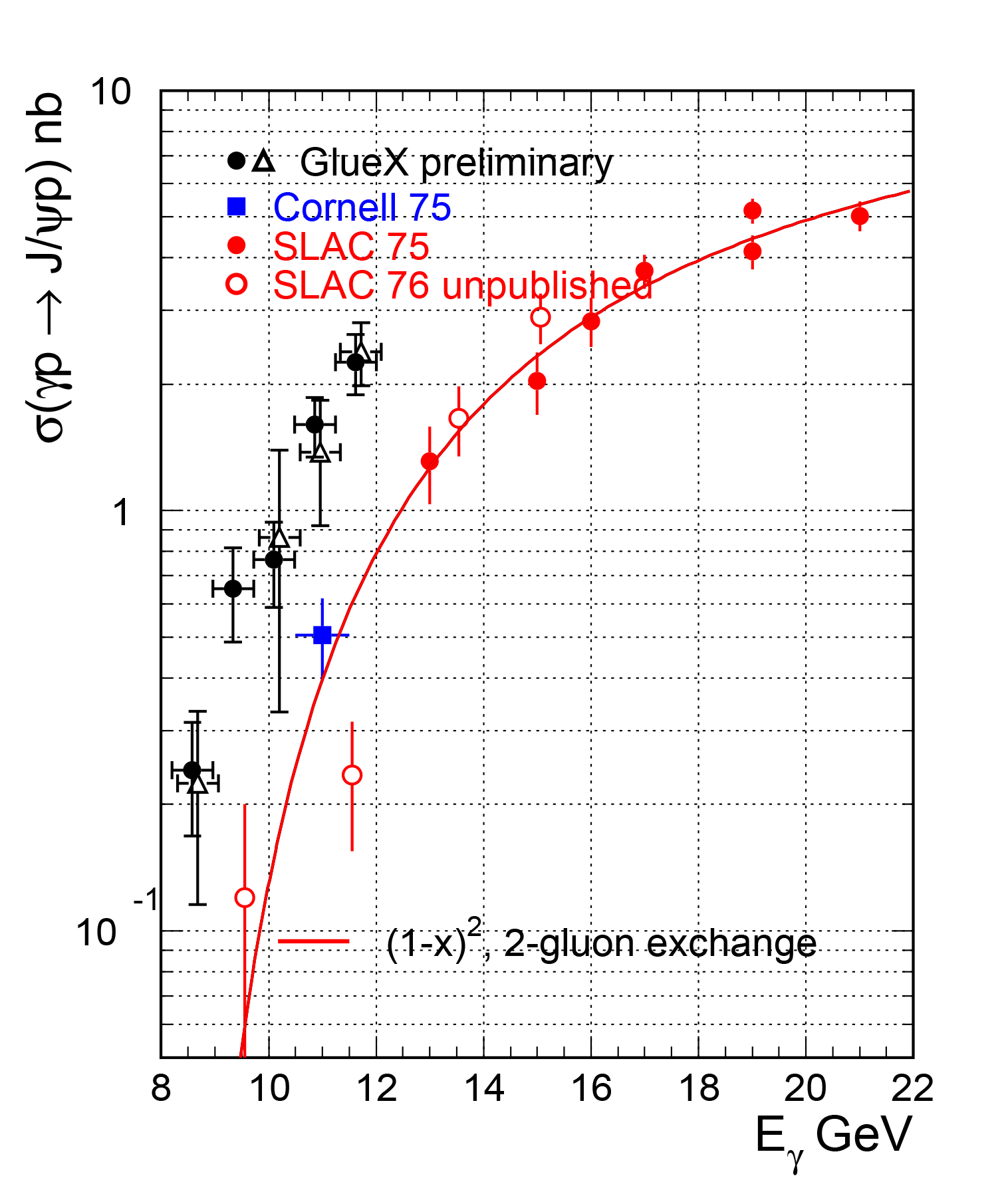 SLAC results calculated from ds/dt(t=tmin) using t-slope

t-slope of SLAC data 2.9 GeV-2 (measured at 19 GeV)


t-slope of Cornell data 1.25 GeV-2
●   Using kinematic fit
∆   No kinematic fit
9
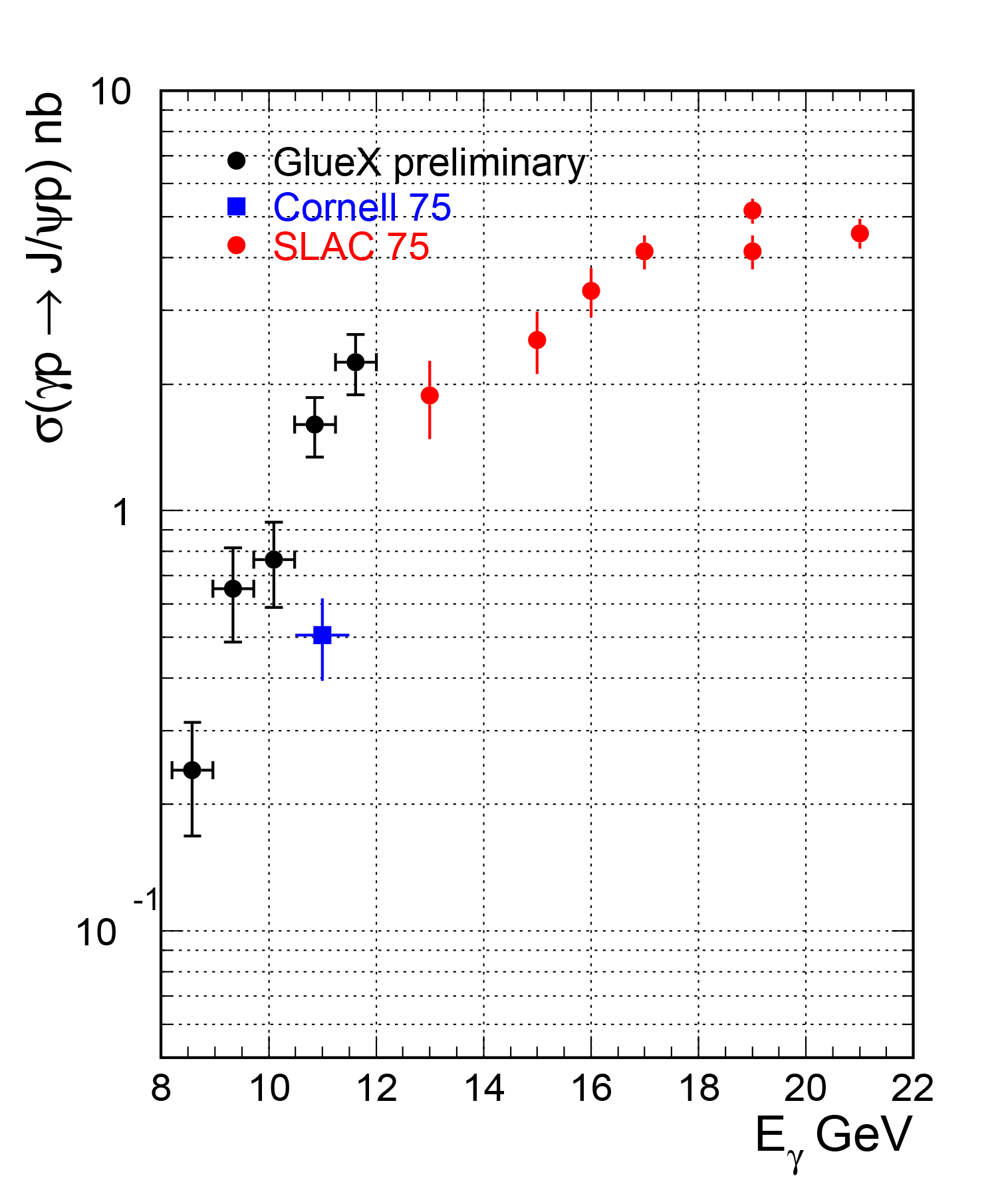 J/y x-sec. vs beam energy
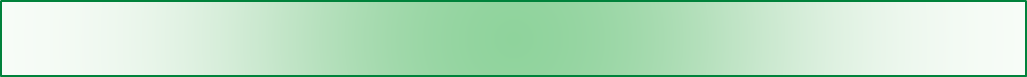 t-slope of SLAC data 1.73 - 2.9 GeV-2 (11-19 GeV)

t-slope of Cornell data 1.25 GeV-2
10
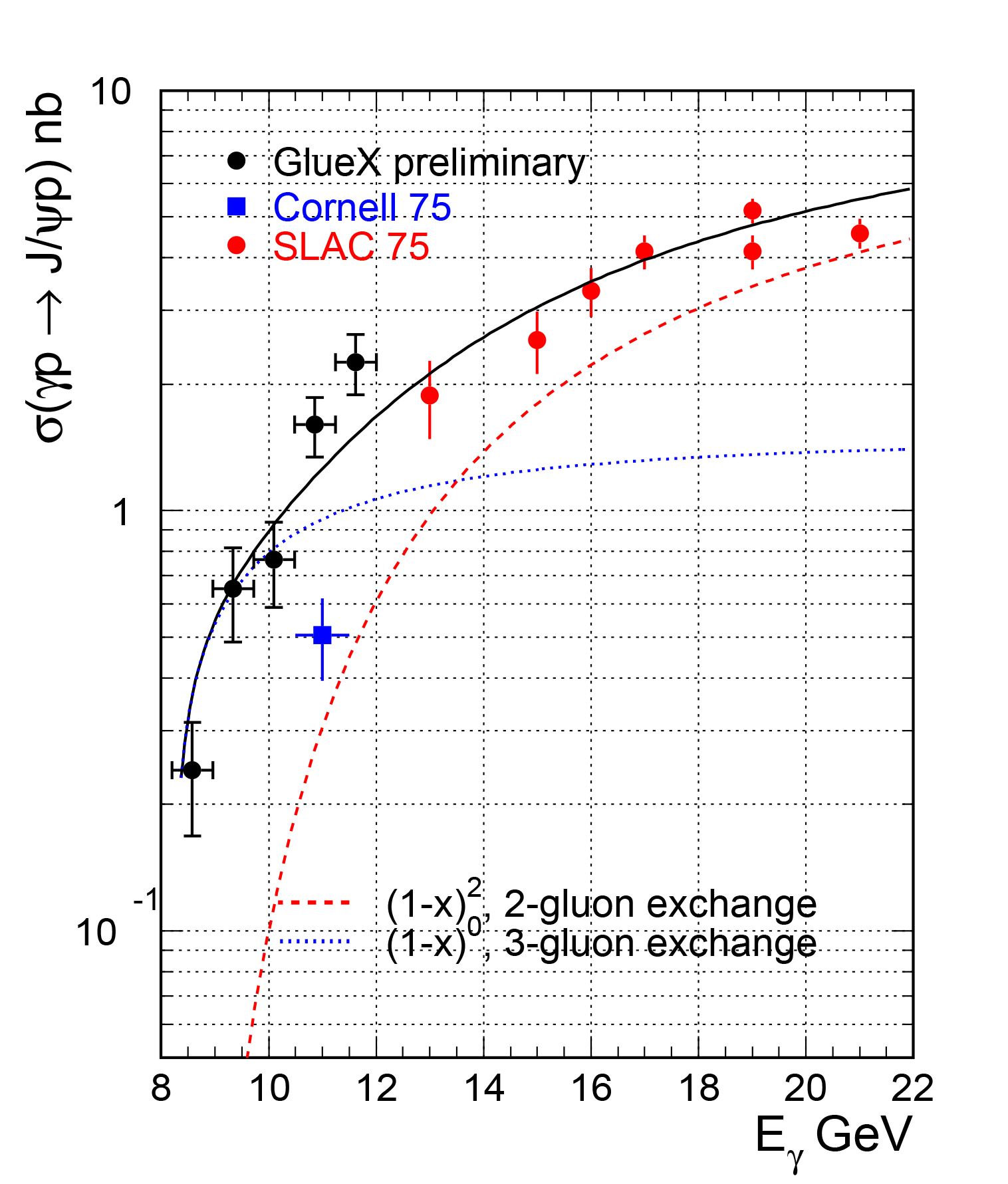 J/y x-sec. vs beam energy
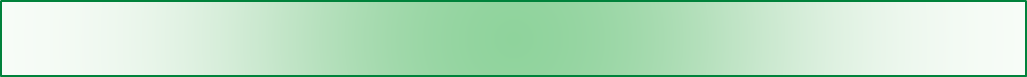 t-slope of SLAC data 1.73 - 2.9 GeV-2 (11-21 GeV)

t-slope of Cornell data 1.25 GeV-2
Three-gluon exchange dominates
Cornell data excluded from fit
— Brodsky et al. [PLB 498, 23 (2001)]
11
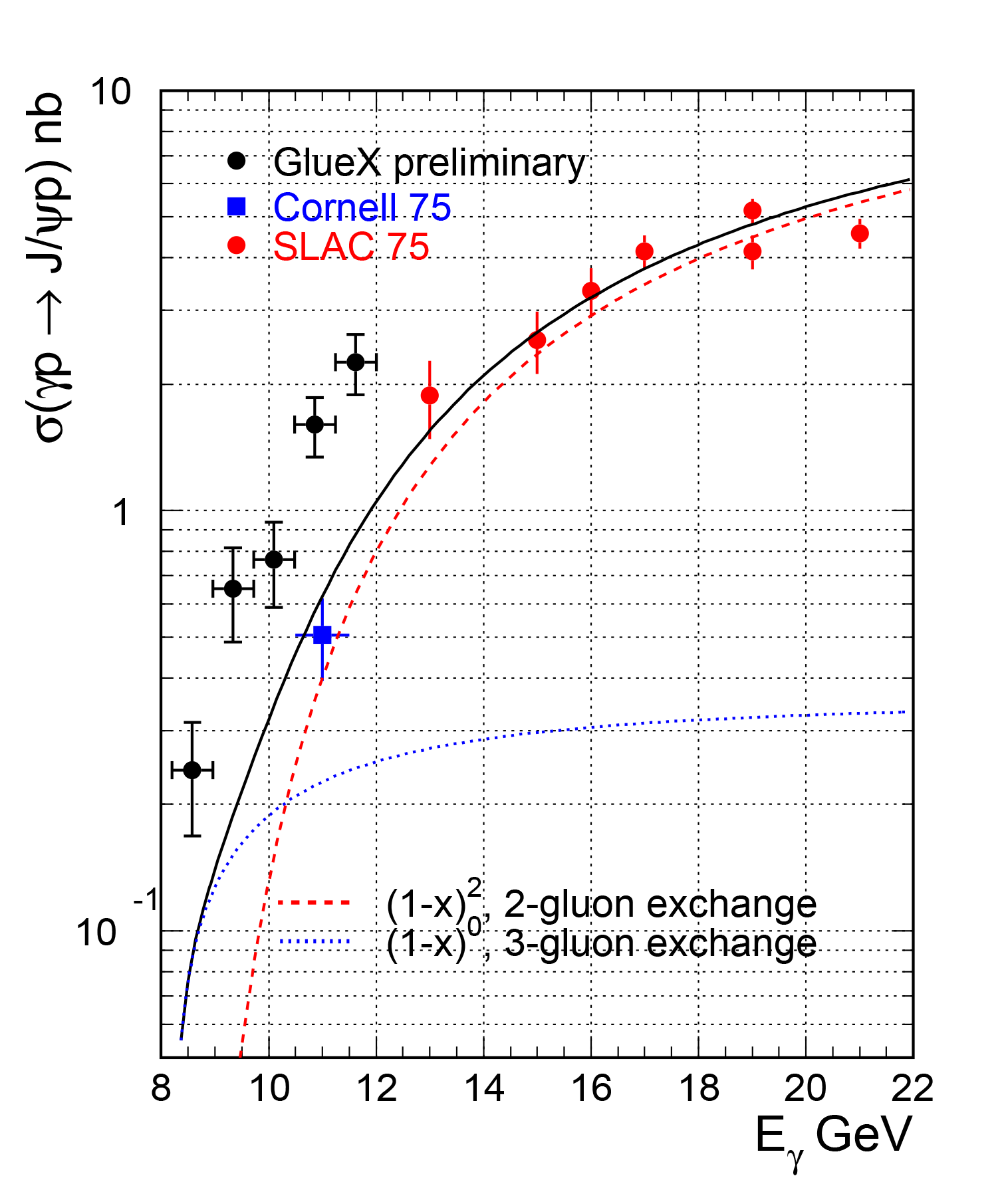 J/y x-sec. vs beam energy
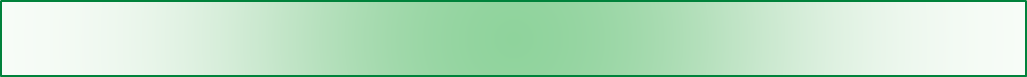 t-slope of SLAC data 1.73 - 2.9 GeV-2 (11-21 GeV)

t-slope of Cornell data 1.25 GeV-2
GlueX data excluded from fit
Two-gluon exchange dominates
— Brodsky et al. [PLB 498, 23 (2001)]
12
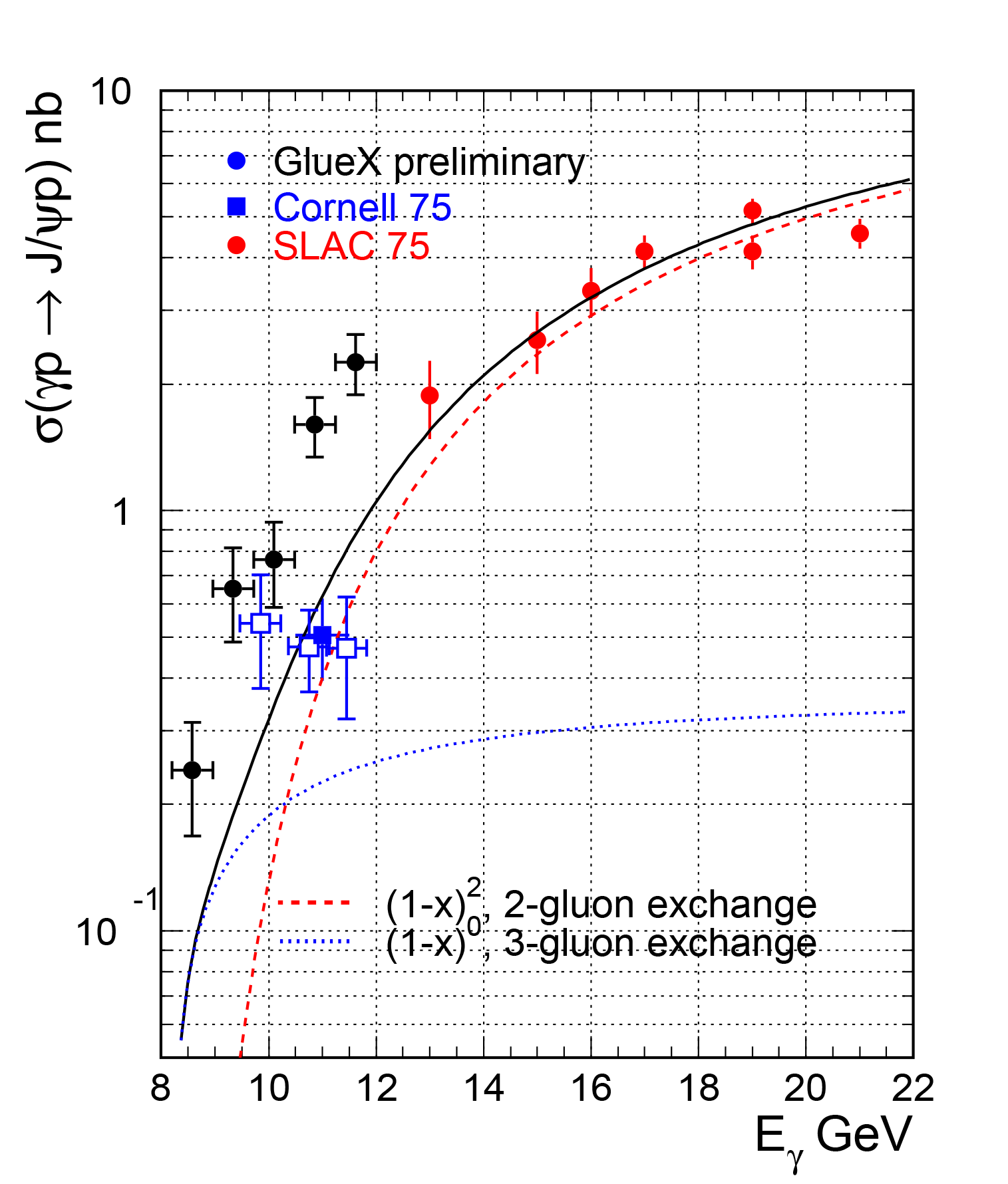 Cornell results
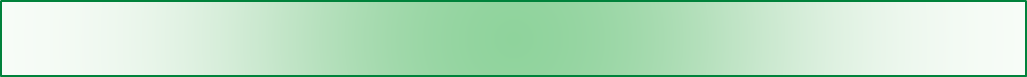 g Be -> e+e- X
Bad mass resolution (~100 MeV)
Beam energy calculated from e+e- assuming elastic reaction – can explain the no-energy-dependence of the cross-section?
t-slope of SLAC data 1.73 - 2.9 GeV-2 (11-21 GeV)

t-slope of Cornell data 1.25 GeV-2
GlueX data excluded from fit
— Brodsky et al. [PLB 498, 23 (2001)]
13
Cornell results
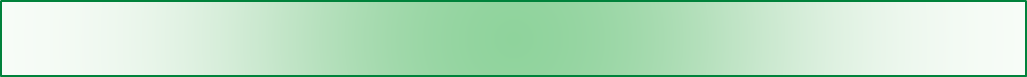 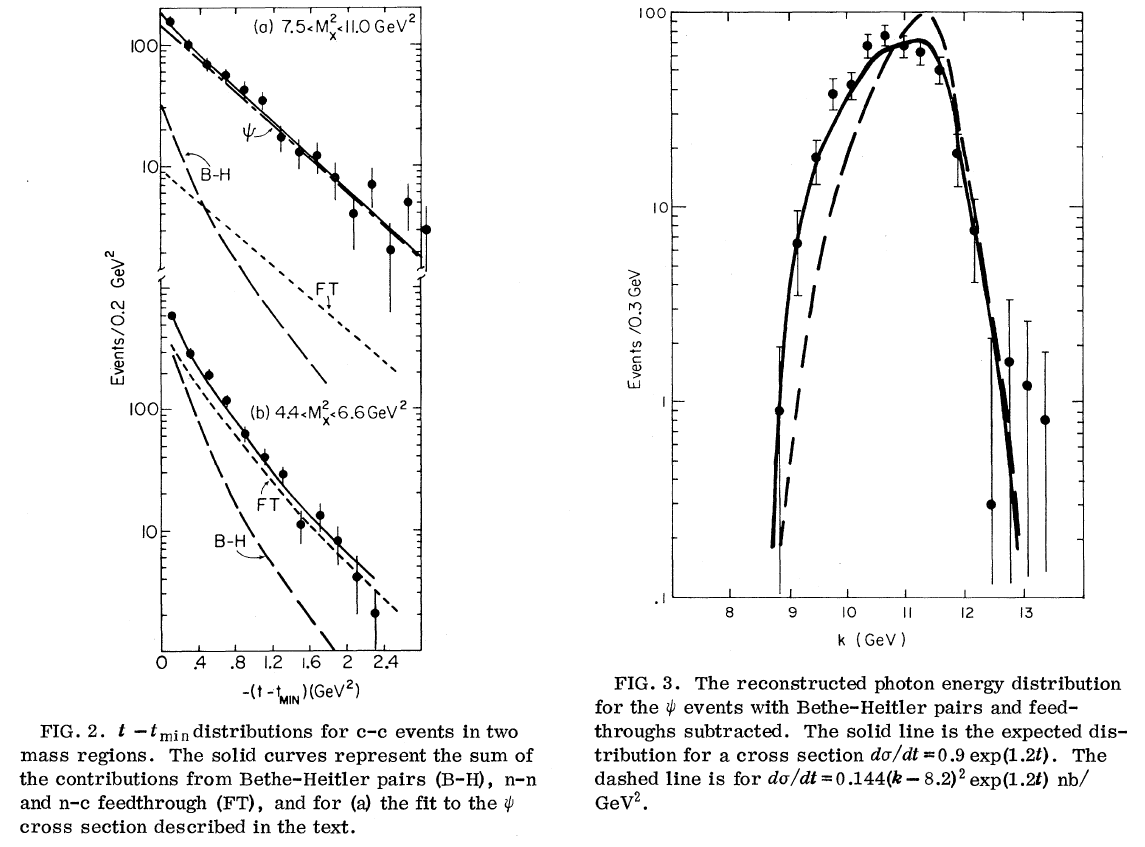 ~1.65 GeV-2
Steep acceptance with the beam energy
t-slope from the plot (~1.65) contradicts the value in the paper (1.25 GeV-2)
14
LHCb Pentaquarks
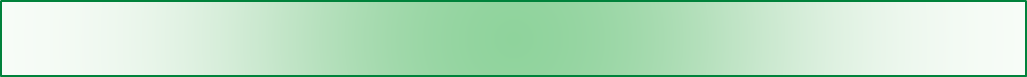 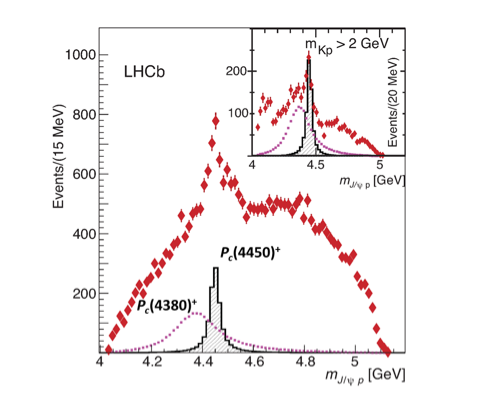 15
Phtotoproduction of LHCb Pentaquarks
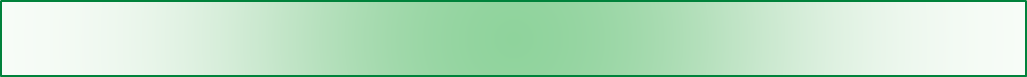 g
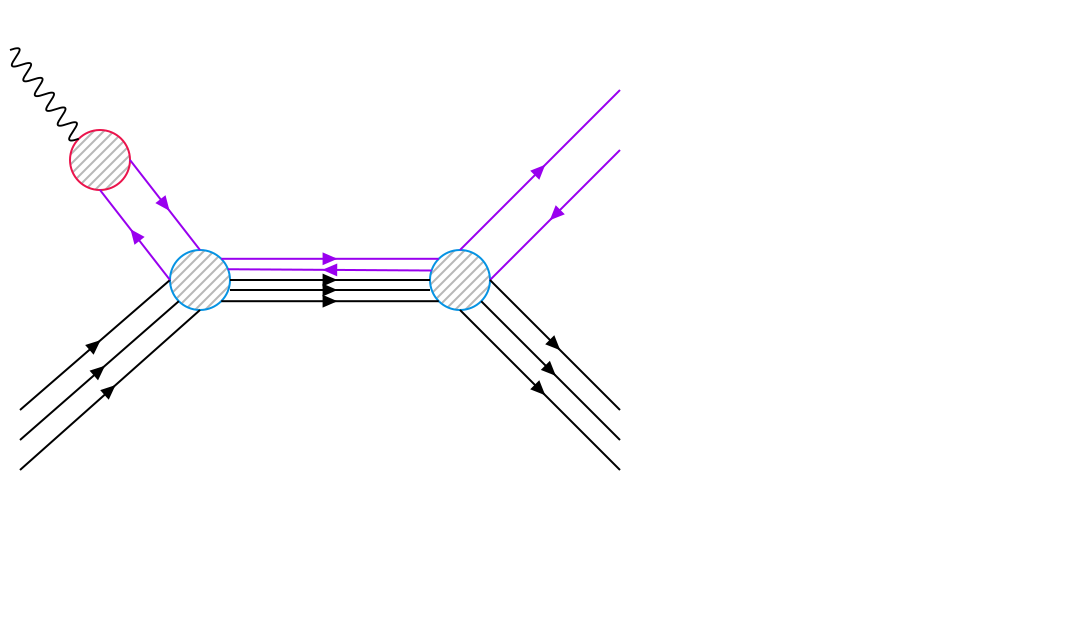 J/y
~ BW(GPc,MPc)*BR(Pc->gp)*BR(Pc->J/yp)
BR(Pc->gp) ~ G(J/y -> l+l-)*BR(Pc->J/yp)   (VMD)

s  ~ BR2(Pc->J/yp)
J/y
Pc
p
p
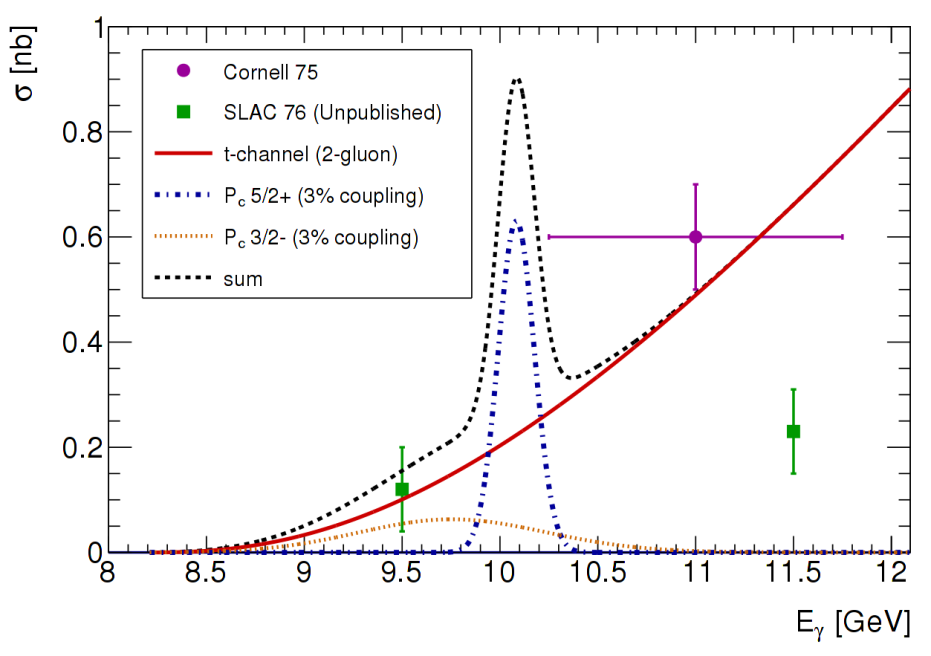 1)V.Kubarovsky and M.B.Voloshin, arXiv: 1508.00888.
2)M.Karliner and J.Rosner, arXiv: 1508.01496.
3)A.Blin, C.Fernandez-Ramirez, A.Jackura, V.Mathieu,  V.Mokeev, A.Pilloni, and A.Szczepaniak,arXiv: 1606.08912

all three papers  smax ~ 10 mb for Pc(5/2+) 100% BR

1)Q.Wang, X.Liu, and Q.Zhao,arXiv: 1508.00339

smax ~ 0.7 mb for Pc(5/2+) 100% BR
Hall C 5q-proposal (E12-16-007)
16
J/y x-section in finer bins of beam energy
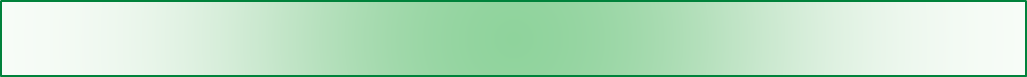 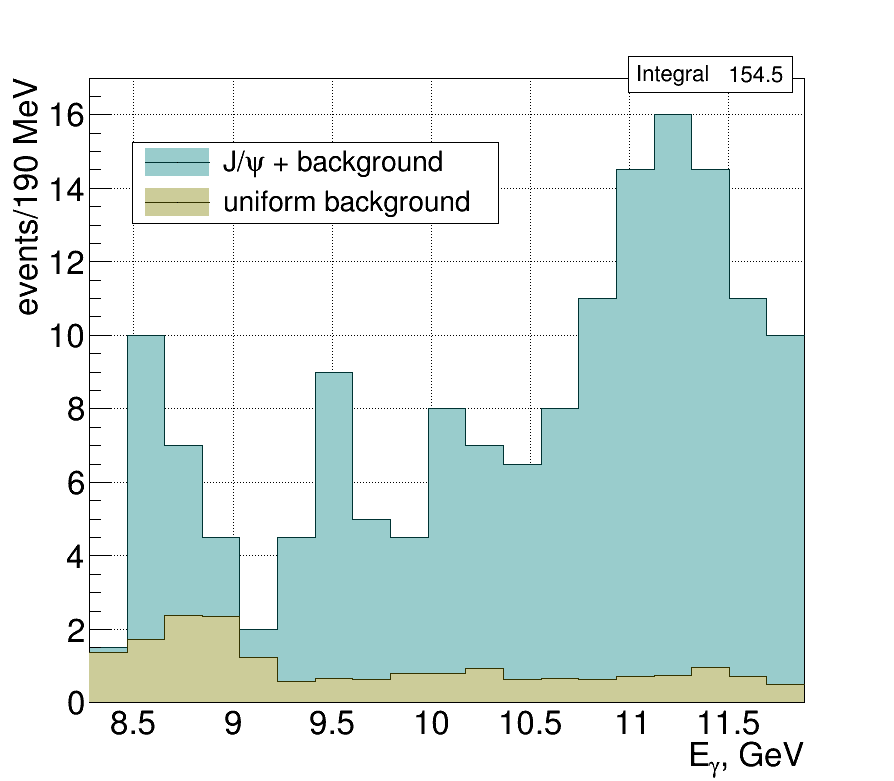 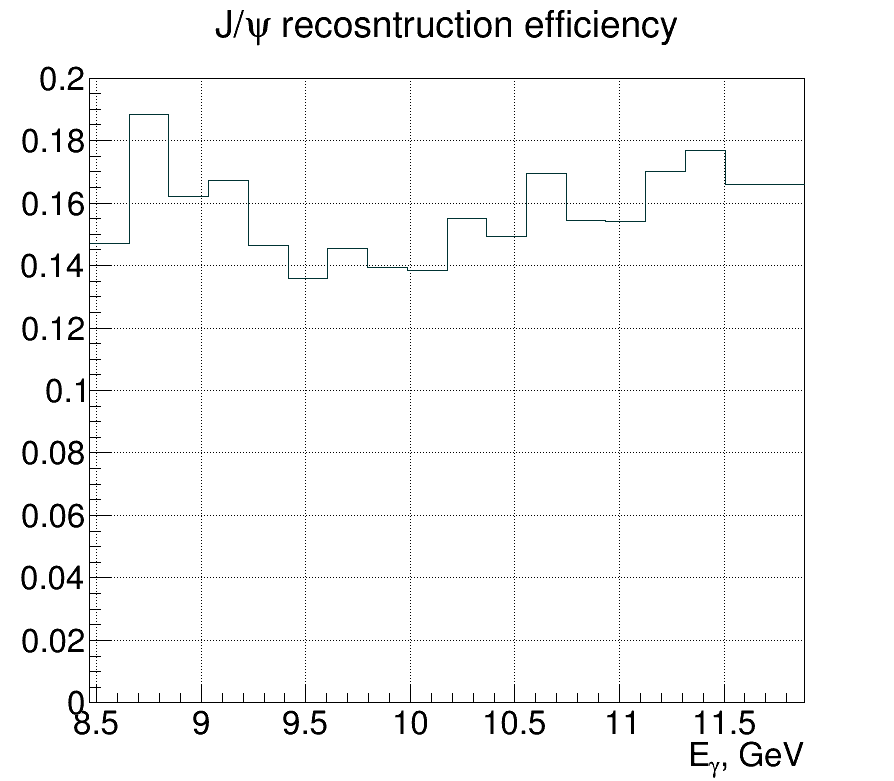 Fine bins in Eg: 190 MeV corresponds to 39 MeV in W, the  Pc(4450) width
 Background subtracted assuming uniform (with energy) distribution normalized to the total background events
17
Upper limit for  BR(Pc → p J/y)
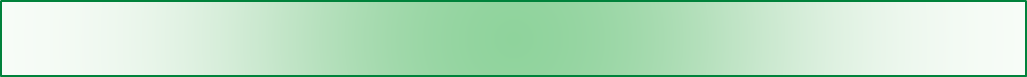 If preliminary results hold (~ factor of 2) we can put upper limit of BR(Pc->J/yp) < 2% or less

What about lower limit?
      
      LHCb has measured:
         BR(Lb -> K-J/y p) = 3.2 10-4      
         BR(Lb -> K-Pc)*BR(Pc->J/y p) = 1.3 10-5
          
         If BR(Pc->J/y p) too small then 
 BR(Lb -> K- + J/y p) << BR(Lb -> K-  +!(J/y p) )
 (M.Karliner and J.Rosner, PRL 115 122001)
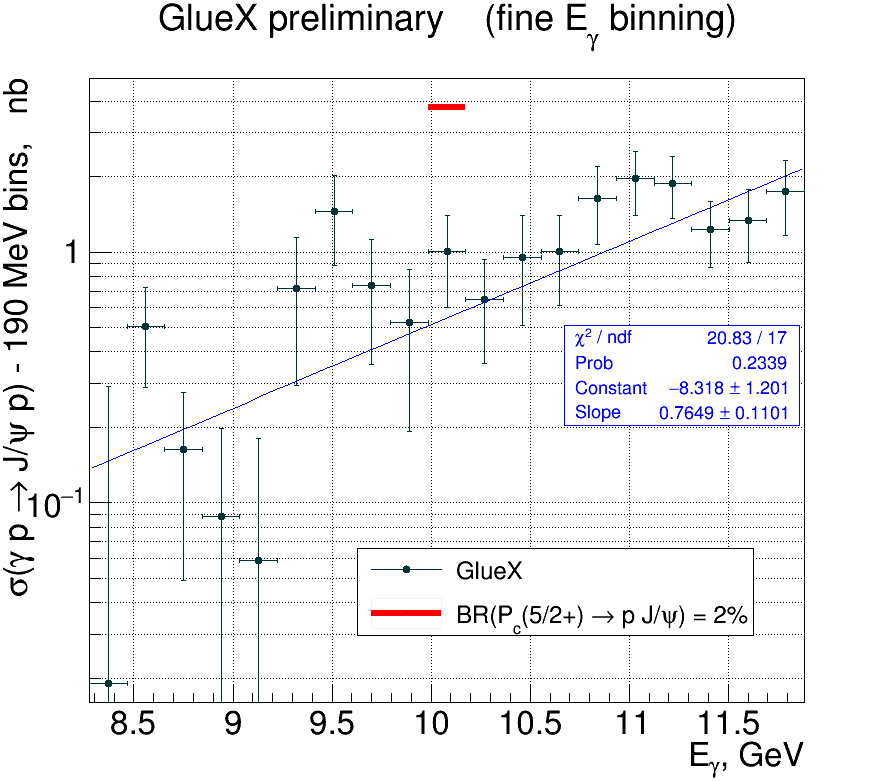 18
Conclusions
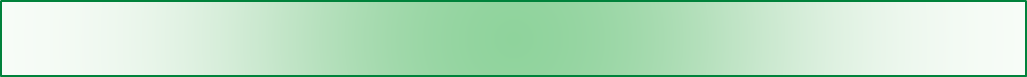 Despite analyses are preliminary, using ~35-40% of the total statistics, very unlikely these conclusions will change: the effects we observe are much bigger than the expected systematics:

GlueX cross-section is much higher than old data/fits with theoretical curve
GlueX and Cornell results can’t be reconcile and they result in different predictions for the reaction mechanism near threshold 
We can set upper limit for the pentaquark BR(Pc(4450)->p J/y) at level of 1-2%
19
Plans for analysis/publication by the end of the year
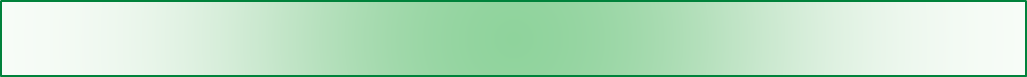 Due to the expected high impact of the results:

Requirements:
Need total flux and agreement with f->K+K- and f->p+p-p0
Need agreement with Bethe-Heitler (two MC models simulated by Sean)
Need some confidence in efficiency simulations (like comparing MC vs data with different cuts, studying electron/proton tracking efficiencies, etc.)
Need to improve FCAL and BCAL resolution  at high electron energies
Need to analyze both the whole spring 2016 and spring 2017 data  with the same reconstruction software version before final analyses 
Writing analysis paper (simultaneously)

Organization:
Forming two independent groups using different analysis codes (above some level)?
Blind data in the energy range around pentaquark? (Mark D.)
20